-
Portadas de inglés
Nombre: ……
Autores: …………
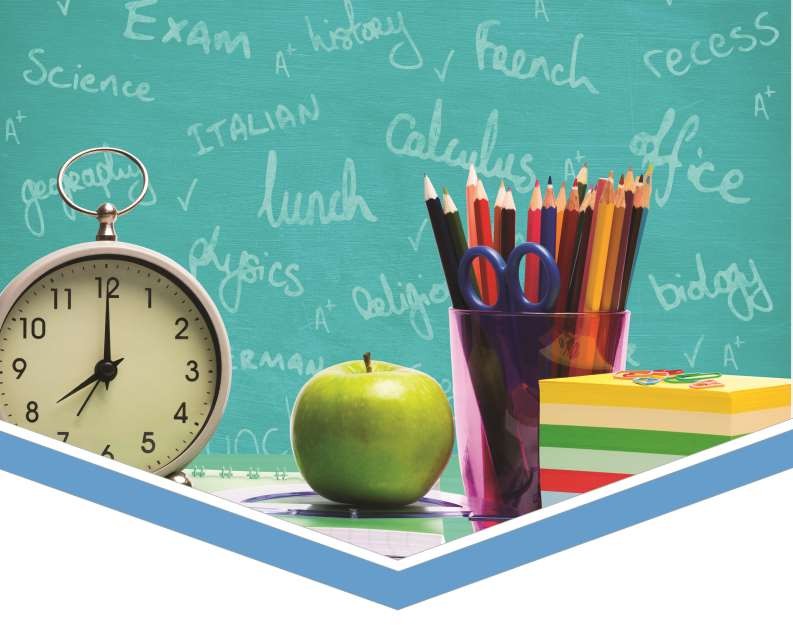